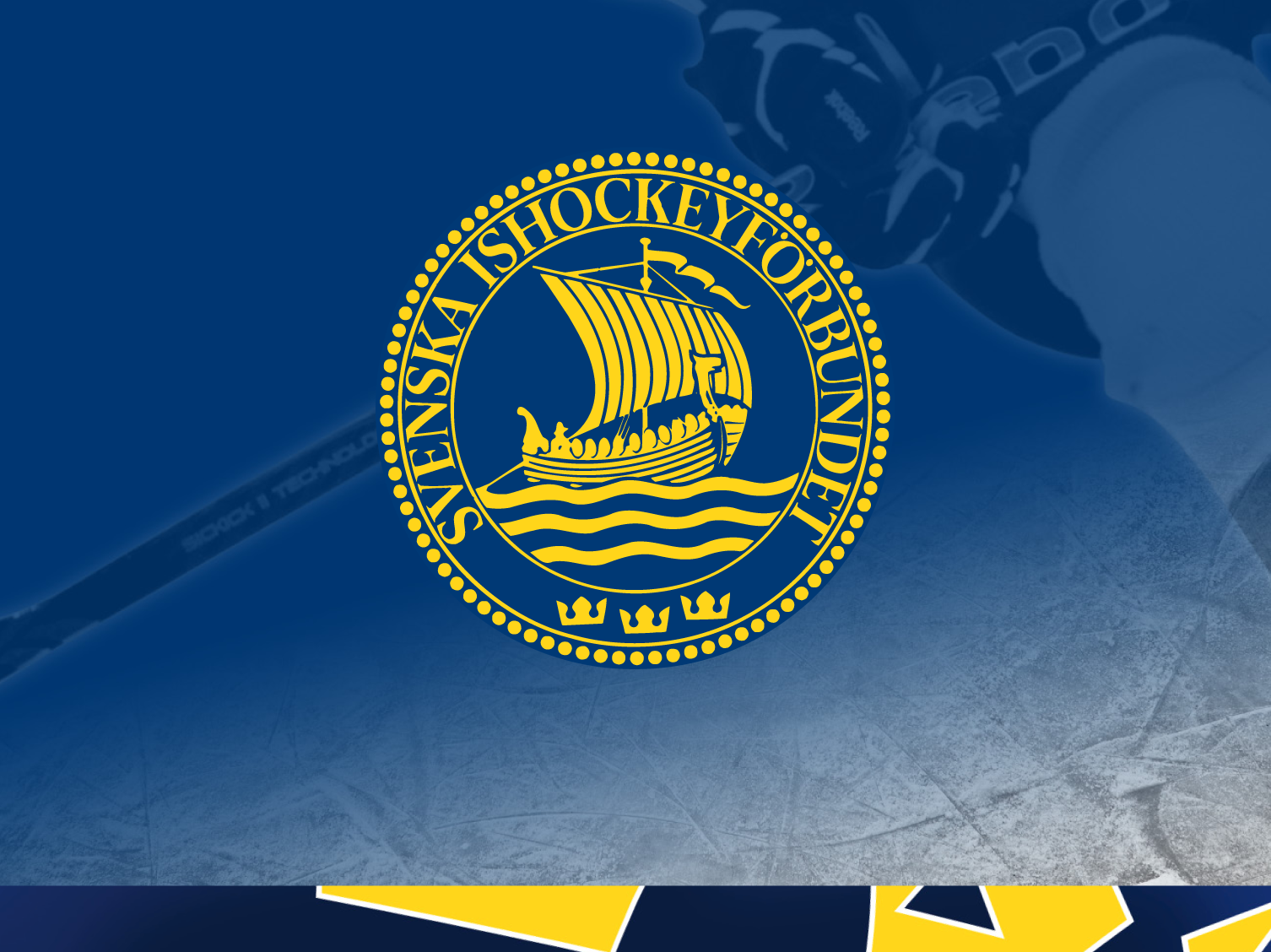 Matchfunktionärs utbildning
Bemanning i matchfunktionärsbåset
Säsong 2015-2016
Matchfunktionärer
BEMANNING I MATCHFUNKTIONÄRSBÅSET Enligt regelboken skall ett matchfunktionärsbås ha följande bemanning: 
Protokollförare
Speaker
Matchtidtagare
Två Strafftidtagare 
Tillägg i förbundsserier:
I förbundsserier skall det även finnas bemanning
som ansvarar för:• Plus-minus statistiken
Vad dessa olika befattningar innebär beskrivs under Följande presentation.
Matchfunktionärer
Figuren nedan visar ett lämpligt schema att organisera sig efter i ett matchfunktionärsbås.  
I vissa fall sitter de som ansvarar för plus-minus statistiken på läktaren tillsammans med de som bokför tekningar och skott per spelare. Beroende på olika faktorer, som t ex båsets utformning, kan en annan struktur vara mer lämplig.
SPELPLANEN
Strafftidtagare Lag A
+ - Lag A
Matchtidtagare
Protokollförare
Speaker
Strafftidtagare Lag B
+ - Lag B
Matchfunktionärer
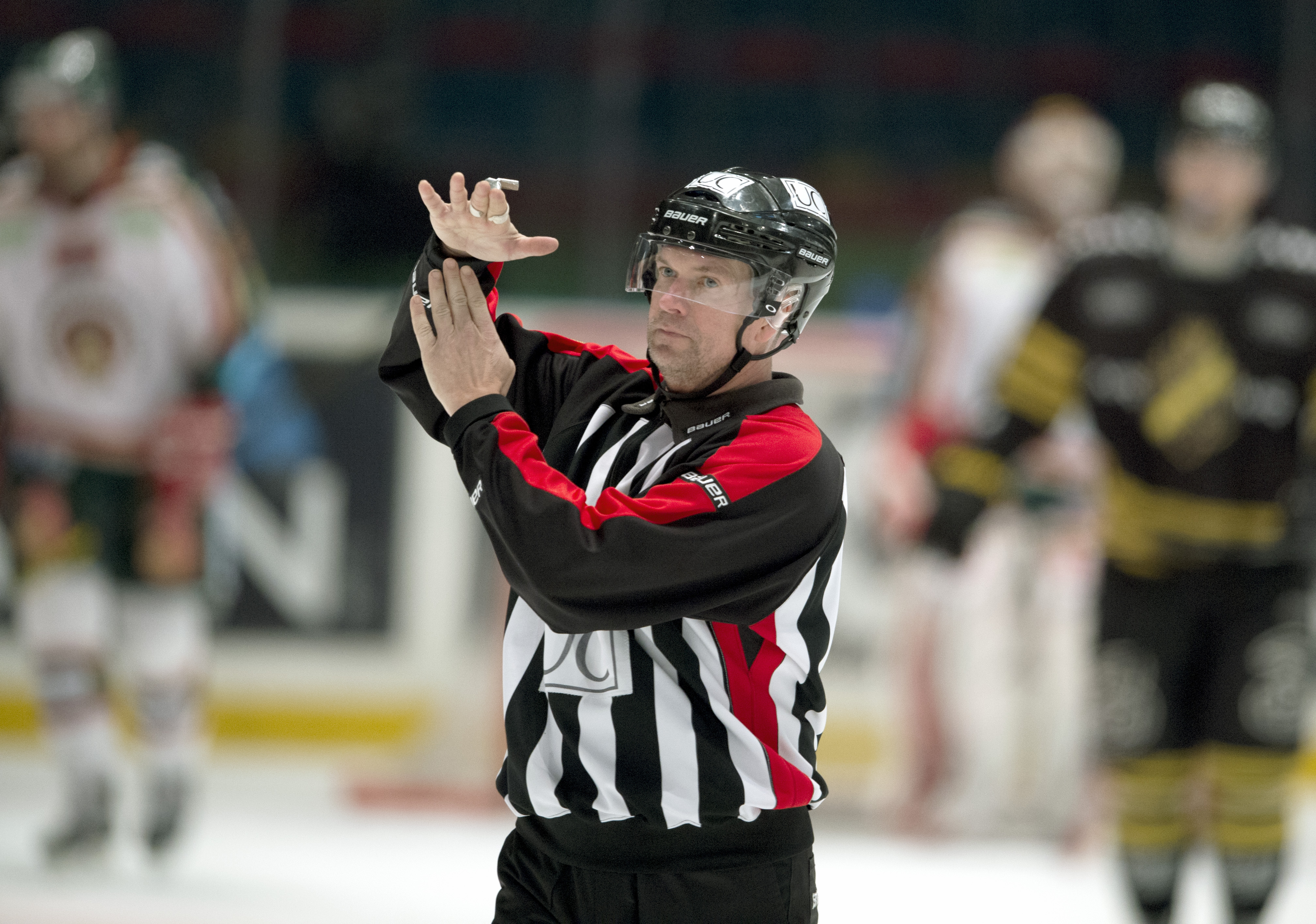 Protokollförare

Matchtidtagare

Speaker

Strafftidtagare

Regler, kvittningar och uppskjutna straff
Protokollförare – Official scorer
Protokollförarens uppgift är att protokollföra matchens händelser samt ansvara för att matchfunktionärsbåsets arbete går rätt till. Därför är det av stor betydelse att Du som protokollförare har goda regelkunskaper och är väl insatt i hur ett matchfunktionärsbås ska arbeta. Det är protokollföraren som har det övergripande ansvaret i båset och ansvarar därför över att bemanningen är den rätta.
Protokollföraren är T.ex. ansvarig för att:
• korrekt tid för utvisningar anges på klockan och skall omgående påkalla domarens uppmärksamhet, om några skiljaktigheter uppstått mellan tidsangivelser på klockan och den officiella tiden.
• genom speakern meddela när en minut återstår av första och andra perioden samt när två minuter återstår av tredje
Protokollförare – Official scorer
Protokollföraren skall efter matchen färdigställa protokollet för underskrift av domaren. Därefter ska lagen få varsin kopia av protokollet och originalet skall sändas till administrerande förbund (gamla systemet). Protokollförarens uppgift är att protokollföra det domaren meddelar om mål och utvisningar. Före match
En timme före matchstart skall protokollföraren av respektive lag erhålla en preliminär laguppställning med lagen i femmor. För matcher där protokoll som handskrivs används, fyller bortalaget först i sin preliminära laguppställning och därefter hemmalaget.
Protokollförare – Official scorer
Dessa preliminära laguppställningar skall vara färdigskrivna en timme före matchstart.
(För matcher där rapporteringssystemet Challenger används se, separata instruktioner). Protokollföraren skall erhålla namnet på en lagkapten och två assisterande kaptener från respektive lag samtidigt som laguppställningarna hämtas. 20 minuter innan matchstart, efter isuppvärmningen, skall protokollföraren hämta den officiella laguppställningen från respektive lag.
Protokollförare – Official scorer
Före match:
Gå in till domarteamet och presentera dig.

Gå igenom allt ordentligt med domarteamet och informera dem om allt som de kan tänkas ha nytta av:
Kan du domartecknen bra, eller dåligt.
Eventuella strul med klockan.
Hur ni löser det med kvittningar.
Hur kommunicerar ni efter ett mål? Finns målgörare och assisterande med i protokollet.
Protokollförare – Official scorer
Ställ krav på domaren! Tala om att de inte får ha för bråttom vid utvisningar och mål. Han/hon måste stanna hos er tills det att ni vet vilka kvittningar som ska göras etc. etc.

Kolla så att domarteamet är informerat om de eventuella hålltider som finns. Är det nationalsång, line-up etc.? 

När ska de in på isen?
Protokollförare – Official scorer
Under match:

Vid mål: 
Se till att snabbt kolla så att målgörare och assisterande finns med i matchprotokollet.
Om inte, se till att domaren blir uppmärksammad på detta innan pucken släpps.
Protokollförare – Official scorer
Utvisningar:
Se till att ta det lugnt och att det blir rätt. 
Se till så att ni vet exakt vad som gäller och att ni är överens innan ni släpper iväg domaren. 
Vilka tider ska upp på tavlan? Vilka ska kvittas? Behövs det ersättare? 
Allt detta måste ni i båset ha full kontroll på innan domaren lämnar er.
Undvik att via speakern meddela ”domaren till speakerbåset”
Se till att de utvisade spelarna kommer ut i rätt tid och ordning.
Protokollförare – Official scorer
Exempel på hur protokoll förs:
Exempel 1: Tiden 12.24 gör nr 12 i hemmalaget mål efter passning från nr 23.



I kolumn ”Tid” förs 12.24 in och i kolumn ”Nr” förs 12 in. Spelaren spelar i hemmalaget, lag ”A”. Resultatet ”1-0”. Under ”Pass” förs 23 in. Högst två spelare kan få passningspoäng. Observera att vid målvaktsretur kan numera två passningspoäng utdelas.
Protokollförare – Official scorer
Exempel 2:
Tiden 13.30 utvisas nr 7 i bortalaget 2 minuter för
slashing.

”Tid” 13.30. ”Nr” 7. ”Lag” B. ”Utv. min” 2. ”Orsak” SLASH. En speciell förteckning över de olika utvisningskoderna som förs in under ”orsak” finns i regelboken. Ett lagstraff eller en ledarbestraffning skall inte bokföras på någon spelare, utan endast på laget. För att undvika missförstånd skrivs ”L” i kolumnen för nummer. 
I kolumnen ”Utv. min” antecknas de antal minuter som spelaren utvisas; 2, 5 eller 10 minuter. Game Misconduct protokollförs som 20 min medan Match Penalty protokollförs som 25 min, oavsett vad som återstår av matchen
Protokollförare – Official scorer
Observera att olika utvisningar på samma spelare
förs in på olika rader. Tiden 13.30 utvisas nr 7 i bortalaget 2 minuter för slashing och roughing.
Fler exempel finns att läsas om i det kompendium om matchfunktionärernas uppgifter.
Tillbaka till menyn
Matchtidtagare
Det är matchtidtagaren som tar den officiella matchtiden.
Matchtidtagaren ska anteckna tiden för varje periods början och slut och alla andra aktuella tider under matchen. 
Tiden räknas från det att pucken släpps till dess domaren eller linjemännen blåser av spelet eller periodtiden tar slut.
Joel Hansson 2013
Matchtidtagare
Före varje periods början ska domaren och matchtidtagaren ta ögonkontakt, så att båda är överens om att spelet kan börja.  

Matchtidtagaren ska också signalera genom en automatisk siren när en spelperiod, förlängningsperiod eller matchen är slut.
Joel Hansson 2013
Matchtidtagare
Matchtidtagaren skall också via speakern meddela då det återstår en minut av den första och andra perioden samt då det återstår två minuter av matchen eller tredje perionden.

Då domaren meddelar att ett lag begärt ”timeout” är det matchtidtagaren som tar tid på den.

En ”time-out” är 30 sekunder, och får begäras av varje lag en gång per match. Båda lagen får begära time-out i samma spelstopp.
Joel Hansson 2013
Matchtidtagare
I de 15 eller 18 minuter långa periodpauserna underlättar det för de båda lagen och domarna om den aktuella paustiden visas på matchuret. Serieadministratören kan besluta om annan längd på periodpausen. 	

Varje gång matchuret startas är det viktigt att som matchtidtagare förvissar Dig om att matchuret verkligen startat. Mycket viktigt att komma ihåg är att matchtiden inte skall gå vid utförandet av ett straffslag. 

Ett reservur skall finnas till hands om matchuret av någon anledning slutar att fungera.
Joel Hansson 2013
Fler exempel finns att läsas om i det kompendium om matchfunktionärernas uppgifter.
Tillbaka till menyn
Speaker
Det är speakerns uppgift att på ett korrekt och neutralt sätt meddela domarens och linjemännens domslut. Det är viktigt att Du som speaker sitter bredvid protokollföraren, så att ni kan hålla god kontakt. 

Före match:
Hälsa publik, gästande lag och matchfunktionärer välkomna.
Presentera de båda lagens laguppställningar med nummer och namn. Gästande lagets laguppställning presenteras alltid först. 
Presentera domarna med namn och hemort
Joel Hansson 2013
Speaker
Under match: 
		
Meddela anledningen till domarens och linjemännens avblåsningar. Fullt synliga och lättförståeliga händelser, som exempelvis blockering och puck över sarg, ska inte meddelas. 	
Informera om gjorda mål, målskytt, passningsläggare och tiden för målet.
Joel Hansson 2013
Speaker
Exempel 1: 
	”Nybro IF tar ledningen med 1-0. Målskytt utan assistans nummer 24 Peter Eriksson. Tid 12.14” 

	Exempel 2: 
	23 Andreas Nilsson. Utvisas 2 minuter för slashing.Tid 1.21”  Informera om utvisning, utvisad spelare, utvisningsorsak, straffets längd samt tiden för straffets utdömande.
	
	Exempel 3: ”Nummer 14 i Nybro IF, Nils Larsson, utvisas 2 minuter för hooking. Tid 12.57
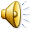 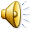 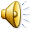 Joel Hansson 2013
Speaker
Meddela då numerären på banan förändras beroende på att strafftiden på utvisningar tar slut.
Exempel 1:
	”Gävle GIK är fulltaligt”
Exempel 2
    ”Gävle GIK är fulltaligt, och spelar 5 mot 4”

• Förmedla på ett sakligt och neutralt sätt orsaken till varför ett mål inte godkänts eller något annat som domaren meddelar. 
• Meddela då det återstår en minut av perioderna samt då det återstår två minuter av matchen.
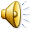 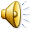 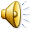 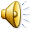 Joel Hansson 2013
Speaker
Periodslut:
Meddela resultat, målskyttar och skottstatistik i den aktuella perioden.
Efter match:
Meddela resultat, målskyttar och skottstatistiken i den sista perioden och totalt.
Tacka lagen, domarna och publiken för matchen samt hälsa välkommen åter till nästa match.
Joel Hansson 2013
Speaker
Ord som Du som speaker skall undvika:
(målvakts)blockering
domaren tyckte att …
laget ökar ytterligare till …
“hemmalaget” drabbas av en utvisning
Joel Hansson 2013
Speaker
Sammanfattning - SPEAKER
Neutral, korrekt och saklig
Regelkunnig
Placerad intill protokollföraren
God högtalarröst
Uttrycka sig lättfattligt och tydligt
Meddela domarens beslut gällande:- Utvisningar- Mål- Övriga besked från domaren
Tecken från domare/linjeman = Tala
Inget tecken = Tystnad
Joel Hansson 2013
Fler exempel finns att läsas om i det kompendium om matchfunktionärernas uppgifter.
Tillbaka till menyn
Strafftidtagare
I varje utvisningsbås skall det finnas en strafftidtagare. 
Strafftidtagaren ansvarar för att alla utvisade spelare återinträder i spelet vid rätt tidpunkt. Det är därför mycket viktigt att Du som strafftidtagare är insatt i reglerna Först UT – Först IN och Kvittning. 
För att underlätta arbetet och lättare kunna överblicka komplicerade utvisningssituationer finns många olika typer av tabeller och mallar. Ett förslag på en sådan finns på nästa sida.
Joel Hansson 2013
Förslag på hjälpmall för strafftidtagare
Genom en struktur och överblick minimerar du risken för att fel uppstår!
Joel Hansson 2013
Strafftidtagare
En strafftidtagare skall också påpeka för protokollföraren, om en spelare lämnat utvisningsbåset innan utvisningstidens utgång. 

På förfrågan ska han också kunna ge en utvisad spelare korrekt information om hur lång tid som återstår av utvisningstiden. 

Strafftidtagaren bör alltid informera de utvisade spelarna om när de kommer att få återvända till isen.
Joel Hansson 2013
Fler exempel finns att läsas om i det kompendium om matchfunktionärernas uppgifter.
Tillbaka till menyn
Matchfunktionärer
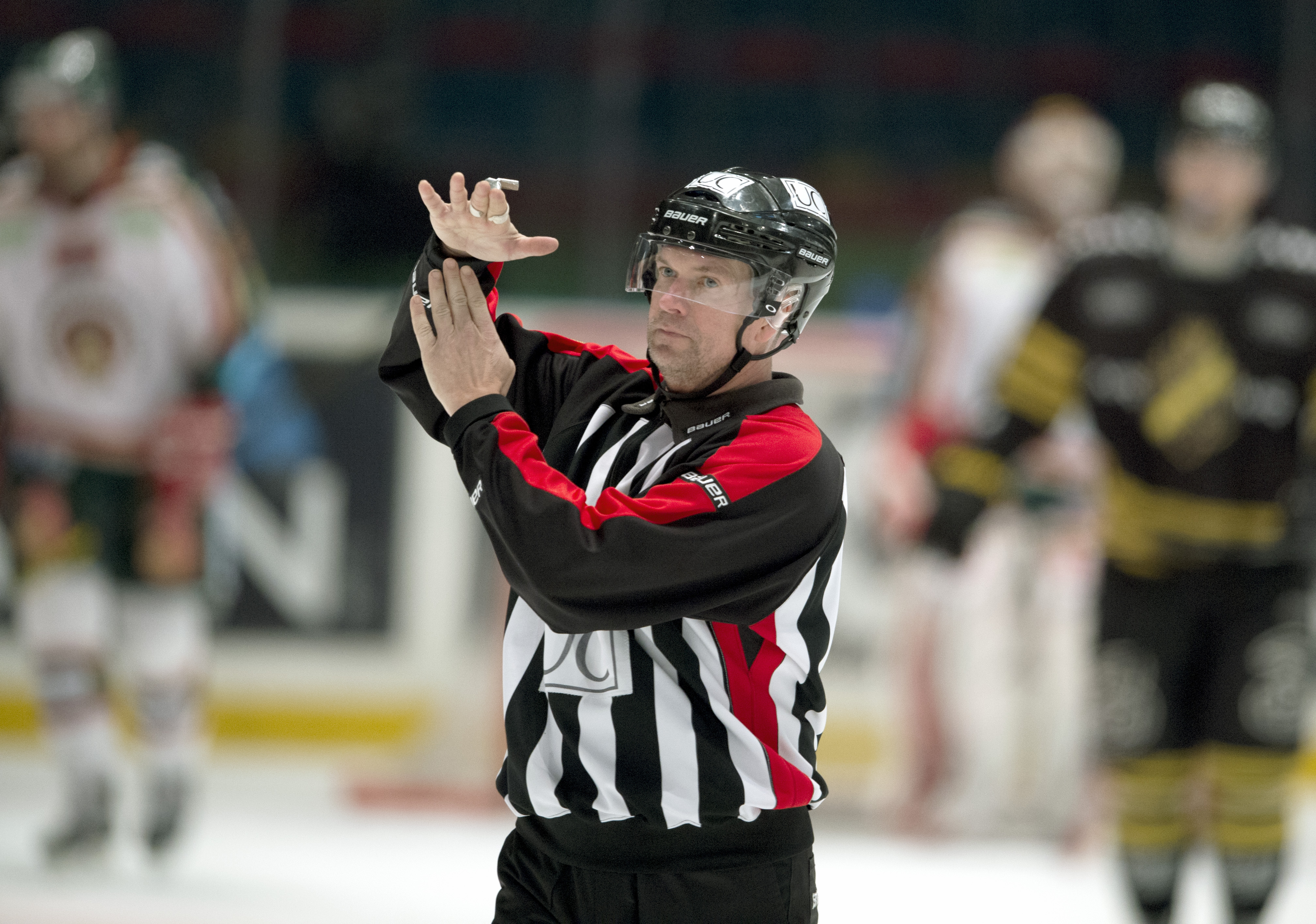 Protokollförare

Matchtidtagare

Speaker

Strafftidtagare

Regler, kvittningar och uppskjutna straff